ASI och Ubåt - ett ramverk för att följa upp och utvärdera insatser i missbruksvård
Syftet med ASI och UBÅT är att bidra till en kunskapsbaserad lokal missbruksvård
Riktlinjer och forskningsrapporter
Visar vad som fungerar utifrån resultat i vetenskapliga studier
Studierna är redan gjorda (gamla)
Studierna är oftast från andra länder med relativt få deltagare
Kan resultaten generaliseras till vår verksamhet?
Nya studier tar tid och är resurskrävande
ASI och UBÅT
Verktyg för att ta reda på vad som fungerar i den egna verksamheten
Bygger på data som uppdateras kontinuerligt av användarna
Alla rapporter är datoriserade och omedelbart tillgängliga
Ca 70% av Sveriges kommuner kan användas som jämförelse
Nya rapporter kan göras på ett par minuter och kräver inga resurser
ASI och UBÅT
 Ett ramverk för kartläggning, uppföljning
 och utvärdering
UBÅT
Vilka åtgärder finns?
Handläggare
Brukarupplevelsekvalitet
Vilka får åtgärden?
Vilka resultat har åtgärden?
ASI-Grund
Kartläggning
Bakgrund 	Problem
ASI-Uppföljning
	Problem
Förändring av problem
Bättre - Sämre
Problemfri
UBÅT
Uppföljning och Beskrivning av ÅTgärder
Bygger på Socialstyrelsens och Psykiatriska föreningens arbete med att kategorisera åtgärder
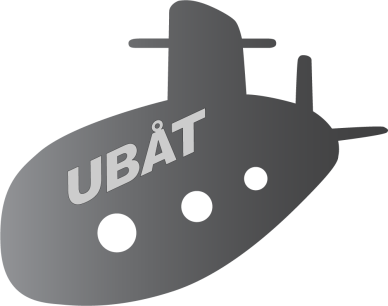 Pappersversion av UBÅT version 3.
Ta en tur med Ubåt på nätet
Övning Ubåt:
Anvn: ubåtutb1   (1-10 kan man välja mellan)
Lord: 123456
Ramverket består av två typer av datoriserade uttag från ASI och UBÅT
ASI: Net-analys 
Verksamhetsrapporter: Kartläggning och uppföljningLidköping
Falköping
UBÅT: 
Enkelt tabelluttag: Åtgärder och kvalitetsskattningar i Södertälje
Ställe*: Åtgärder och effekter vid olika ställen i Södertälje.
* Under utarbetande
UBÅT resultat från en period på  år (augusti 2016)
61 Kommuner
2312 Åtgärder
1136 Klienter
Uppföljning med Brukar- och handläggarskattningar
Skala mellan 1 och 10.
7-10 = höga positiva skattningar.
Vi visar procentandel positiva skattningar.
Brukarskattning av alla åtgärder n=679
Handläggarskattningar av alla åtgärder n=788
Brukarskattningar av planerat och oplanerat avslut. % positiva skattningar.
Handläggarskattning av planerat och oplanerat avslut. % positiva skattningar.
Planerat och oplanerat avslut för olika åtgärder. % av avslutade åtgärder
Hur manga dagar varar åtgärder med planerat och oplanerat avslut?Median för dagar.
Resultat från UBÅT och ASI
Här visar vi resultat från de 8 vanligaste åtgärderna (1504 registreringar) som också har ASI med uppföljningsintervju.
De har registrerats minst 30 gånger i hela UBÅT
De har registrerats minst 20 gånger i missbruksprofilerna
De har registrerats minst 10 gånger i en enskild kommun
Effekter av de åtta vanligaste åtgärderna i hela UBÅT och i Södertälje
Inkodning av åtgärder i UBÅT – några råd
Tänk efter före ni börjar med UBÅT så att alla på enheten vet vad som gäller.
Diskutera med varandra vid osäkerhet om hur en åtgärd ska kodas.
Skapa en rutin för när en UBÅT ska kodas in.
Glöm inte att ta ut de rapporter som finns.
Gå gärna till hemsidan för Ubåtsnytt för att se vad som finns gjort.
Ställe 
är en plats där åtgärden genomförs, t.ex. Brogårdens stödboende, beroendenhetens öppenvårdsmottagning, alkohol- och drogmottagningen, Iris Mullsjö, Kärrarps gård, Provita osv. Ställe kan också vara namn på en arbetsgrupp eller enhet som genomför åtgärden på olika ställen t.ex. hembesöksteamet, mobila teamet, socialtjänsten vuxenenheten, IFO osv. Ställe behöver bara kodas in en gång och sen kan man välja ställe.
Använd i första hand de underkategorier som finns i stället för Annan underkategori och precisera åtgärden i kommentarsfältet. 
Några exempel på när man använt Annan trots att det finns en underkategori ges nedan. 
Olika boenden som träningslägenhet, övergångslägenhet, familjehem mm kodas som Stödboende och vilket boende det är anges i precisering av åtgärden.  
Olika slags hjälp och stöd i boendet som tillsyn, stöd i boende, stöd i nykterhet mm kodas som Boendestöd och vid behov anges en precisering av åtgärden. 
Olika varianter av Stödjande samtal som enskilda samtal, MI-samtal, krisintervention, motivationssamtal, samtal med socialsekreterare mm. kodas som Stödsamtal med precisering av åtgärden.
Kombinationer av åtgärder kodas inte som ”Annan åtgärd”
En vanlig kombination är läkemedelsbehandling och stödjande samtal. Det kodas dels som en medicinsk åtgärd, t.ex. substitutionsbehandling och dels som Stödjande samtal. Ange att det är en kombination i preciseringen eller kommentarsfältet.
Om man har utvecklat en egen åtgärd t.ex. åtgärden ”Egna ben”, där man kombinerat Boendestöd och ÅP så bör den kodas som två olika åtgärder. Dels Boendestöd och dels ÅP, men man kan i preciseringen (kommentarsfältet) skriva att det är en del av Egna ben, en åtgärd som ges i samband med avslutande av en kontakt.
Annan åtgärd används när det inte går att använda någon av underkategorierna 
Annan åtgärd kan vara en etablerad åtgärd som inte finns i någon underkategori som tex bildterapi, miljöterapi. Beskriv åtgärden i precisering och kommentarsfältet.
Annan underkategori används när man har egna unika åtgärder. Det kan vara blandningar av flera åtgärder som inte helt stämmer med de underkategorier som finns. Det kan tex  vara en lokal åtgärd som kallas för ”Särskilt stöd” som inspirerats av KBT och CRA samt en kontaktperson som ska hjälpa till med myndighetskontakter. Åtgärden bör kodas som Annat stöd med beteckningen ”Särskilt stöd”. Beskriv upplägget i precisering och  kommentarsfältet.
Annan åtgärd kan passa in i vilken huvudkategori som helst. Det avgörs av hur man ser på målsättningen med åtgärden. Se FAQ eller riktlinjerna för definitioner av huvudkategorierna.
Intervjuarskattningar för de tre profilerna
Stället ”Vuxenenheten” i Södertälje

Vilka åtgärder finns där? 
Antal klienter som fått åtgärden? 
Antal (andel om det finns fler än 10) förbättrade.